Maschinenpark Bereich Fräsen
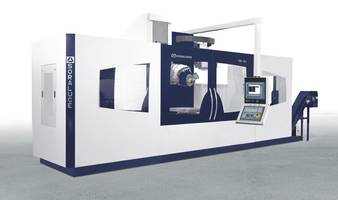 1 CNC-Fräs- und Bohrcenter
Soraluce TR-35

Verfahrwege:  	   X= 3500mm
		   Y= 1250mm
		   Z= 1500mm
Rundtisch Ø 1000mm  	   A= 360°
Automatischer Indexfräskopf 2,5x2,5°
Max. Werkstückgewicht: 	  5700kg
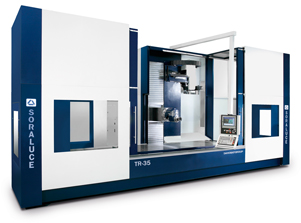 1 CNC-Fräs- und Bohrcenter
Soraluce TR-35 HSC

Verfahrwege:   	   X= 3500mm
		   Y= 1250mm
		   Z= 1500mm
Automatischer Indexfräskopf 1x1°
Max Werkstückgewicht:          5700kg
Bereich Fräsen
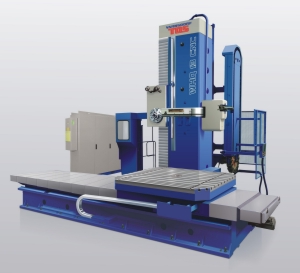 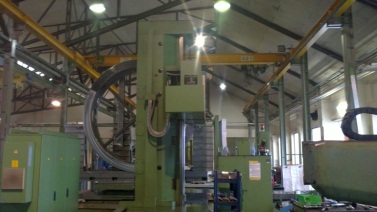 1 CNC-Fräs- und Bohrwerk
 Tos-Vansdorf WHN-130 

 Verfahrwege:  		
		X= 3500mm
		Y= 2500mm
		Z= 1200mm
	                     W= 800mm
		C= 360°
Aufspannfläche 3000mm x 1800mm
Max. Werkstückgewicht:     12000kg
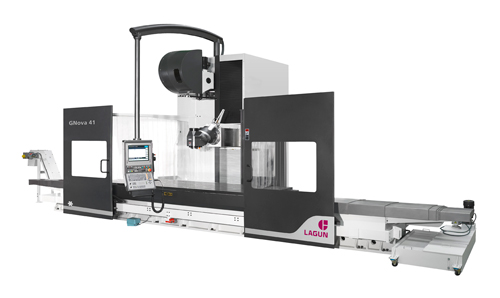 1 CNC-Fräs- und Bohrcenter
Lagun Master 2000

Verfahrwege:  		
		X= 2000mm
		Y= 1000mm
		Z= 1000mm
Rundtisch Ø 800mm  	A= 360°
Max. Werkstückgewicht: 	3000kg
Bereich Fräsen
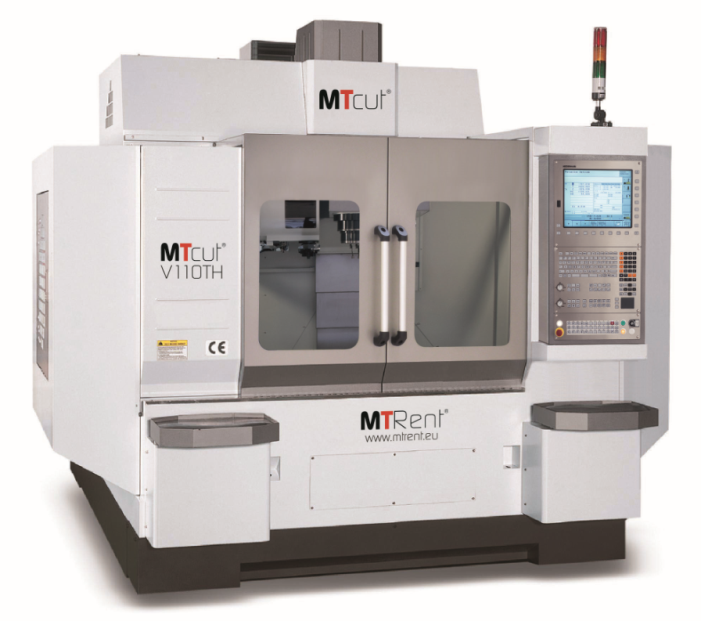 1 Vertikal-Bearbeitungszentrum
 MTcut V110TH

 Verfahrwege:  		
		X= 1200 mm
		Y= 800 mm
		Z= 600 mm
	                     
Aufspannfläche 1200 mm x  800 mm
Max. Werkstückgewicht:     350 kg
Bereich Drehen
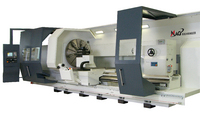 1 CNC- SpitzendrehmaschinenBoehringer DUS 1000
bis Durchmesser  = 	1000 mm
über Bett =		700mm
Spitzenweite = 	4500 mm
max. Werkstückgewicht =  	4000 kg
1 CNC- Spitzendrehmaschinen
Boehringer DUS 560

bis Durchmesser  = 	 560 mm
über Bett =		 400 mmSpitzenweite = 	 2000 mm
max. Werkstückgewicht =  	 1500 kg
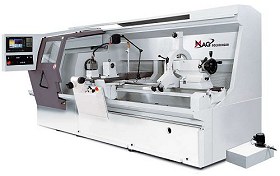 Sonstige Bearbeitungen
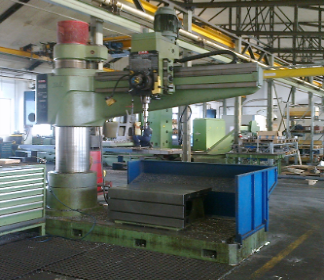 Bohrmaschinen:   			1 Radialbohrmaschine 
	      			bis Bohrdurchmesser 80mm
	      			Ausladung bis 2000mm	  

				1 Ständerbohrmaschine
	      			Bohrdurchmesser 40mm

Drehen Konventionell: 
				1 Drehmaschine				TRENS SN 500x1500
				bis Durchmesser  = 	600 mm
				über Bett =		505 mm
				Spitzenweite = 	1500mm 


Zuschnitt von Form u. Wellen- Materialen:	1 Kreissäge 
			 	Rund bis Ø 120mm
				Profile bis 150mm

				1 Kreissäge
			 	Rund bis Ø 500mm
			 	Profile bis 700mm
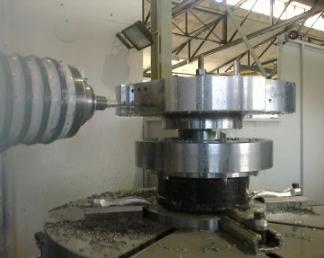 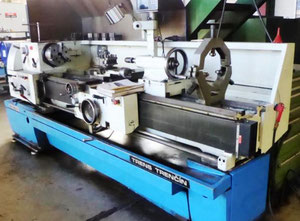 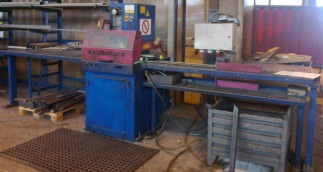 Zuschnitte von Blechen:	1 CNC-gesteuerte Autogen-Portal-Schneidmaschine				Satronik D4000							Arbeitsbreite bis 2500mm 	              						Arbeitslänge bis 6300mm							Schneiddicken mit Lochstechen max. 100mm
				

				1 CNC-gesteuerte Unterwasser-Plasma-Schneidmaschine				Satronik FB 3000							Arbeitsbreite bis  2500mm							Arbeitslänge bis 6300mm							Schneiddicken Stahl max. 8-25mm						Schneiddicken Nirosta max. 8-20mm													1 	Tafel/ Schlagschere
				Blechstärke  bis 12mm
				Schnittlänge bis  2500mm
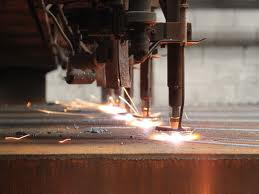 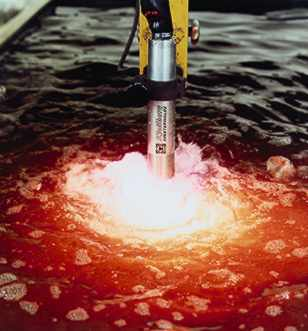 Umformen von Blechen:	1 Abkantpresse							Nennpresskraft 	4 000kN						Tisch- Arbeitslänge      	5000mm						Maximaler Hub 	  300mm						Durchgang zwischen Ständer  4100mm		

				2 Hydraulische Walzen- Rundbiegemaschine					Arbeitslänge bis	  3000mm						Walzendurchmesser 	     360mm						Blechstärke max. 12mm bei 3 000mm Breite 					Stärkere Bleche möglich Ø und Breiten abhängig
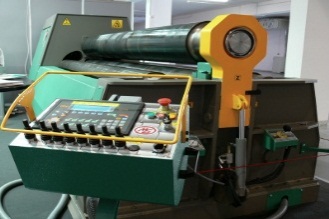 Bereich Schweißtechnologie		

1 Schweißroboteranlage groß (Tom)						IGM	Fahrwege Längsschlitten 		  10 000mm					Querschlitten			    2 000mm					Vertikalschlitten 		     1500mm					 	Manipulatoren mit einer Belastung von 30kN und 50kN																															 1 Schweißroboteranlage klein (Jerry)	IGM						Fahrwege Längsschlitten 		      4500mm					Querschlitten			     1 000mm					Aufspannfläche mit L=2000mm B=2000mm bis 50kN					

3 Aufpanzer- Roboteranlagen zum Aufschweißen von einlagigen Verschleißschichten
	Schweißebenen horizontal und konisch 					
	Durchmesser bis 3000mm
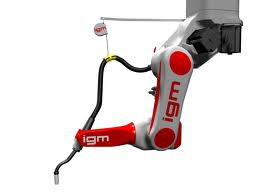 Zerstörungsfreie Schweißnahtprüfung
Magnetpulverprüfung
Farbeindringprüfung
Röntgenprüfung
Ultraschallprüfung
Vakuumprüfung  (Dichtheitsprüfung)
Schweißverfahren nach EN 1090 EXC 3		
MIG-MAG Schweißen Standard und Puls			
Fülldrahtschweißen unter Schutzgas
WIG Schweißung
Bereich Sandstrahlen,  Lackieren und Trocknen
Sandstrahlen von Baustählen 

Und Glasperlen von Edelstählen

Grundieren und Decklackieren 

mit wasser- und lösemittelhaltigen Farben

Standardlackierung mit Kristall-
       lacken bzw. auf Kundenwunsch
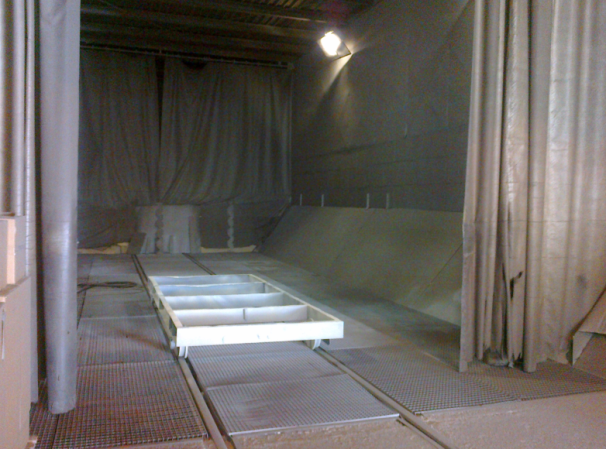 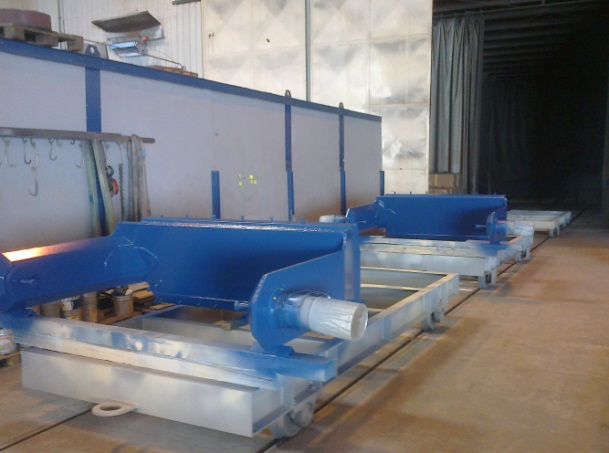 Werkseigene Sandstrahlkabine (16mx6mx6m)
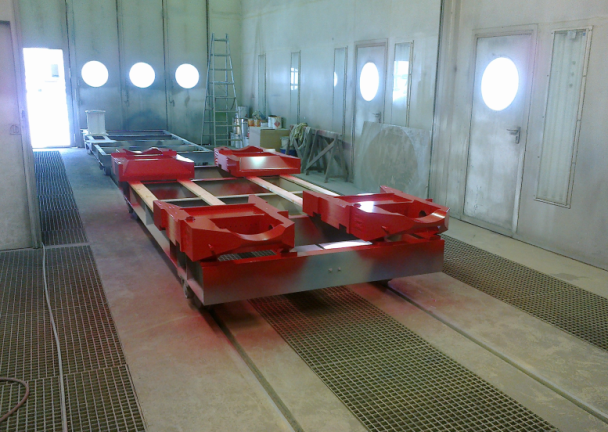 Werkseigene Lackierstrasse 
inkl. Trocknung (16mx5mx5m)
Montagekapazität KMF
Krananlagen bis 	50 to

Hubfahrzeuge bis 6 to

Bahnanschluss an das öffentl. Netz und Schienensystem in der ganzen Fertigung